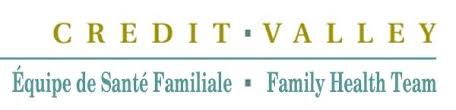 SOMMAIRE du PLAN STATÉGIQUE
2020-2024
Mississauga a une population culturelle de plus en plus diversifiée et une grande partie vit dans la pauvreté (11,8%)
La majorité des résidents de Mississauga auront besoin de soins primaires dans un avenir rapproché.
40% de la population a une comorbidité et aura besoin d’un suivi médicale 
L'Ontario cherche à accroître l'accès aux soins primaires
CVFHT crée actuellement une infrastructure pour répondre à cette demande future
MISE EN CONTEXT  Synopsis
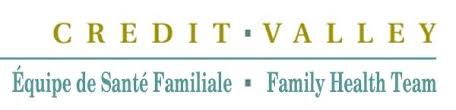 Method
Le CVFHT mesure l’engagement au sein des parties prenantes de l’organisation à l’aide de trois outils: sondages, entretiens et séances de planification
Priorité aux patients: accessibilité, rapidité, compassion et soins de haute qualité
Méthodes pour satisfaire les parties prenantes internes: renforcer la culture du lieu de travail et l'enseignement de la médecine
Principales forces externes face à CVFHT:
Population / urbanisation croissante, technologie des patients en évolution rapide, changements au sein  du système de santé provincial, évolution des soins primaires vers la collaboration, options de consultation limitées pour les patients
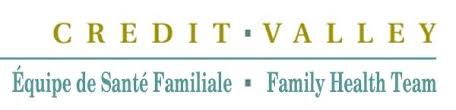 PLAN Stratégique 2020-2024
Vision: l’articulation des rêves et espoirs d’une organisation pour l’avenir.
Partenariat pour fournir d'excellents soins primaires
Mission: une expression inspirante et fonctionnelle lié au but de l’organisation.
Façonner l'avenir des soins primaires par l'éducation et des soins collaboratifs de haute qualité
Values: les principes directeurs des comportements et des actions vécus par l'organisation et ses membres au quotidien.
Bienveillance et respect
Démontrer notre compassion et notre respect pour nos patients.
Intégrité et responsabilité
Offrir des soins de haute qualité et rendre des comptes à nos patients, à notre personnel et au gouvernement.
Excellence
Être excellent sur les plans interprofessionnel, clinique et académique pour fournir les meilleurs soins aux patients.
Collaboration
Privilégier les soins collaboratifs et les partenariats, tant à l'intérieur qu'à l'extérieur du CVFHT.
Innovation et apprentissage continu
Exceller dans nos connaissances et compétences pour améliorer la façon dont nous prodiguons les soins.
Inclusivité
Créer un espace inclusif pour les patients et le personnel de tous les milieux.
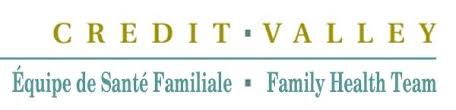 4
Cadre du plan Stratégique
Offrir une formation clinique de haut niveau
Habileté et déveloper notre équipe
Améliorer l’accès aux soins pour les communautés déservies
BUTS

En quoi consistent-ils?
Comment mesurer notre success et l’atteinte de nos buts ?
Expérience du patient       Expérience du fournisseur de soin      Qualité
Bâtir des équipes durables pour soutenir l'expérience des patients et des prestataires
Promouvoir l'apprentissage et le développement continus à tous les niveaux de l'organisation
Chercher à améliorer la santé  globale des clients de CVFHT et des patients dans la communauté par des initiatives de partenariat
Prioriser et mettre en valeur la formation universitaire en médecine familiale
Faire évoluer le programme de formation en médecine familiale pour inclure la formations de d’autres professionnelles 
Gérer les ressources pour être des leaders efficaces dans les soins de santé primaires
Grandir de manière ciblée pour répondre aux besoins uniques de la communauté

Partenariat pour améliorer l'accès des patients aux services spécialisés et communautaires

Faire progresser les soins virtuels et les opportunités d'innovation
Méthode

Quelles actions seront prises afin d’atteindre nos buts ?
Plan opérationnel annuel élaboré chaque année avec des actions et initiatives spécifiques en lien avec le plan stratégique tout en maintenant  la pérennité.
Exécution du plan
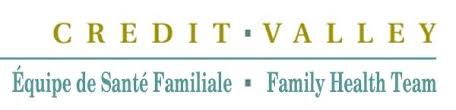 5